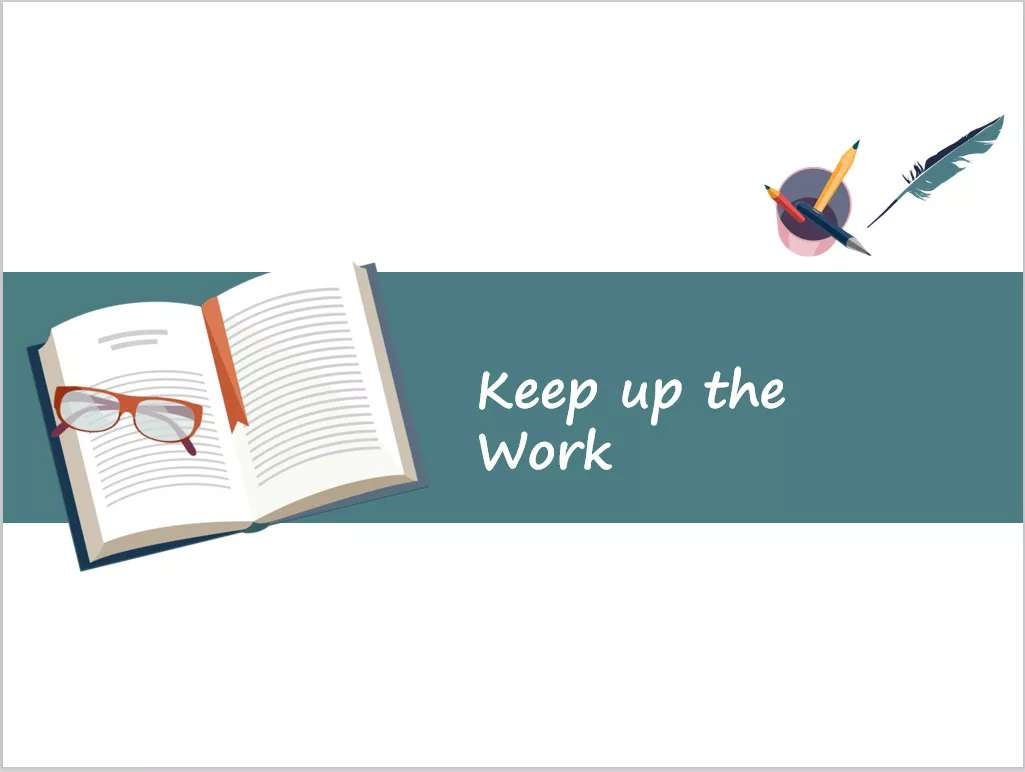 高考3500单词巧学巧记和精讲精练 -16
—— 顺序法记单词  1-2
高考词汇精讲
按字母顺序：abortion～abstract | absurd ～accelerate
accent～accumulate | acid～acute| adequate～advocate | affair～agenda allergic～alternative | aluminium～amateur | ambiguous～ambition| ample～ancestor| anecdote～anniversary
annual～apparent | appeal～appetite| applaud～appropriate | approximately～arbitrary | arithmetic～atmosphere | attach～attain | obtain～available| average～awkward| bachelor～bacterium| balance～basin | bat～battle |bell～bishop | bit～bond | bonus～booth
顺序法记单词-1
高考词汇精练
I. 根据提示写出单词的正确形式 
II. 写出单词的正确含义
III. 单词活用
IV. 介词填空
V. 单句写作
01
02
高考词汇精讲
abortion～abstract
n.堕胎
vt.吸收
adj.抽象的
absurd～accelerate
adj.荒唐的
adj.丰富的，充足的
v.加速
accent～accumulate
n.口音
n.食宿
v.积累
acid～acute
n.酸  adj.尖酸的
n.英亩
adj.敏锐的；严重的
adequate～advocate
adj.充足的
v.崇拜，热爱
vt.提倡
affair～agenda
n.事情
vt.买得起
n.日程
allergic～alternative
adj.过敏的
n.小巷
adj.可代替的
aluminium～amateur
n.铝
n.(艺术、科学等)业余爱好者adj.业余的
ambiguous～ambition
adj.(词语)模糊不清的
n.抱负，野心
ample～ancestor
adj.充足的
adj.古代的
n.祖先
anecdote～anniversary
n.轶事
n.天使
n.周年纪念日
annual～apparent
adj.每年的
n.古董
adj.明显的
appeal～appetite
vi./n.恳求；吸引
n.附录
n.胃口
applaud～appropriate
v.鼓掌，喝彩
n.方法，途径  vt.靠近
adj.适当的
approximately～arbitrary
adv.大约
n.围裙
adj.武断的，专断的
arithmetic～atmosphere
n.算术
adj.人造的，人工的
n.大气层；气氛
attach～attain
vt.附上，贴上
vt./n.攻击
vt.获得；达到
obtain～available
vt.获得
vt./n.尝试，企图
adj.可得到的
average～awkward
adj.平均的
adj.可怕的，糟糕的
adj.笨拙的
bachelor～bacterium
n.单身汉；学士
n.咸猪肉；熏猪肉
n.细菌
balance～basin
n./vt.平衡
adj.赤裸的；无遮盖的
n.脸盆；盆地
bat～battle
n.蝙蝠；球拍
n.电池
n.战斗
bell～bishop
n.铃，大钟
n.肚子
n.主教
bit～bond
n.一点，小点
v./n.责怪
n.纽带；契约
bonus～booth
n.奖金
n.轰隆声；繁荣期，高峰期
n.(某种用途的)亭或小隔间
I. 根据提示写出单词的正确形式
apparent　
appeal　
approach　
appropriate
atmosphere　
attach
attack　
attempt　
balance
  battle　
  blame
1．____________  adj.明显的
2．____________  vi./n.恳求；吸引
3．____________  n.方法，途径  vt.靠近
4．____________  adj.适当的
5．____________  n.大气层；气氛
6．____________  vt.附上，贴上
7．____________  n.攻击
8．____________  vt./n.尝试，企图
9．____________  n./vt.平衡
10．____________  n.战斗
11．____________  v./n.责怪
II. 写出单词的正确含义
鼓掌，喝彩　
                      大约　
    围裙　
   武断的，专断的　
            算术　
   人造的，人工的　
获得；达到　
      获得　
       可得到的　
      平均的
充足的　
   古代的　
     祖先　
        轶事　
天使　
      周年纪念日　
    每年的　
     古董　
       附录　
       胃口
1．ample adj.   ____________　　　　　
2．ancient adj.   ____________　　　　　
3．ancestor n．____________　　　　　
4．anecdote n．____________　　　　　
5．angel n．____________　　　　　
6．anniversary n．____________　　　　　
7．annual adj.   ____________　　　　　
8．antique n．____________　　　　　
9．appendix n．____________　　　　　
10．appetite n．____________
11．applaud v．____________　　　　　
12．approximately adv.   ____________　　　　　
13．apron n．____________　　　　　
14．arbitrary adj.   ____________　　　　　
15．arithmetic n．____________　　　　　
16．artificial adj.   ____________　　　　　
17．attain vt.   ____________　　　　　
18．obtain vt.   ____________　　　　　
19．available adj.   ____________　　　　　
20．average adj.   ____________
II. 写出单词的正确含义
可怕的，糟糕的　
              笨拙的　
     单身汉；学士　
咸猪肉；熏猪肉　
                细菌　
赤裸的；无遮盖的　
脸盆；盆地　
          电池　
铃，大钟　
      肚子
纽带；契约　
        奖金　
轰隆声；繁荣期，高峰期　
(某种用途的)亭或小隔间
21．awful adj.   ____________　　　　　
22．awkward adj.   ____________　　　　　
23．bachelor n．____________　　　　　
24．bacon n．____________　　　　　
25．bacterium n．____________　　　　　
26．bare adj.   ____________　　　　　
27．basin n．____________　　　　　
28．battery n．____________　　　　　
29．bell n．____________　　　　　
30．belly n．____________
31．bond n．____________　　　　　
32．bonus n．____________　　　　　
33．boom n．____________　　　　　
34．booth n．____________
III. 单词活用
1.   It is believed that it is the earliest and largest ____________(古代的)paper－making workshop site ever found in China.
2．Some festivals are held to honour the dead or to satisfy the ____________(祖先), who might return either to help or to do harm.
3．I am planning my parents' wedding _____________(周年纪念日) celebration.I have already invited you and your parents.
4．There is so much rain on the island that its ____________ (每年的)rainfall reaches as much as sixty inches.
ancient
ancestors
anniversary
annual
III. 单词活用
5．It took me ________________(大约)seven days to travel across the continent from west to east.
6．Having ____________(平衡)the advantages and the disadvantages, he decided to live in another city.
approximately
balanced
IV. 介词填空
1.   What she wore was not appropriate ________ such a solemn occasion.
2．________ average, over 8，000 persons come to visit Zhouzhuang a day.
3．Everyone has their own approach ________ dealing with them.
4．Blamed ________ the breakdown of the school computer network, Alice was in low spirits.
for
On
to
for
V. 单句写作
1．很明显，宇航员们已经适应了太空的环境。(It is apparent that)


2．我们呼吁政府采取措施避免抛弃这些希望学校。(appeal to sb to do sth)


3．拥有真诚和信任我们才能创建一个和谐的气氛。(a harmonious atmosphere) 


4．保护濒临灭绝的野生动物是十分重要的。(attach great importance to)
It is apparent that the astronauts have adapted themselves to the situation in space.
We appeal to the government to take measures to prevent Hope schools from being deserted.
It was with sincerity and faithfulness that we created a harmonious atmosphere.
Great importance should be attached to protecting wild animals from dying out.
高考词汇精讲
brain～brand| brewery～bucket
budget～burden | bureaucratic～burst 
bury～butcher | candidate～capsule | carnival～cast | casual～catastrophe | category～Catholic| ceremony～chain| channel～chaos| chapter～chart | chat～chew |chorus～clay | clumsy～commercial  compensate～concrete | condemn～contemporary |consensus～consequence
顺序法记单词-2
I. 根据提示写出单词的正确形式 
II. 写出单词的正确含义
III. 单词活用
IV. 用所给动词的适当形式填空
V. 单句写作
高考词汇精练
01
02
高考词汇精讲
brain～brand
n.大脑
n.刹车
n.品牌，牌子
brewery～bucket
n.酿酒厂
n.公告
n.水桶
budget～burden
n.预算
n.自助餐
n.负担
bureaucratic～burst
adj.官僚的
n.夜贼
v.爆裂，爆发
bury～butcher
vt.埋葬
n.埋葬；葬礼
n.屠夫
candidate～capsule
n.候选人
n.蜡烛
n.胶囊；太空舱
carnival～cast
n.狂欢节
v.雕刻
v.扔，投
casual～catastrophe
adj.随便的，随意的
n.目录
n.大灾难
category～Catholic
n.种类，类别
vi.备办食物；迎合
adj.天主教的
ceremony～chain
n.仪式
n.证书，证明
n.链条
channel～chaos
n.水渠，海峡；频道
n./v.吟唱
n.混乱
chapter～anniversary
n.(文章的)一章
n.掌管；收费
vt.充满；收费
n.图表；航海图
chat～chew
vi./n.聊天
v.核对，检查
n.检查；支票
v.嚼
chorus～clay
n.合唱；齐声
v.窒息；阻塞
n.黏土
clumsy～commercial
adj.笨拙的
n.碰撞
adj.商业的
compensate～concrete
v.赔偿；补偿
adj.强制性的
adj.具体的
condemn～contemporary
vt.谴责
adj.现代的
consensus～consequence
n.意见一致，共识
n.结果
I. 根据提示写出单词的正确形式
brain　
burden　
burst　
bury　
candidate
casual　
charge　

chart　
chat　
  check
1．____________  n.大脑
2．____________  n.负担
3．____________  v.爆裂，爆发
4．____________  vt.埋葬
5．____________  n.候选人
6．____________  adj.随便的，随意的
7．____________  n.掌管；收费
                                   vt.充满；收费
8．____________  n.图表；航海图
9．____________  vi./n.聊天
10．____________  v.核对，检查
                                     n.检查；支票
II. 写出单词的正确含义
屠夫　
             蜡烛　
      胶囊；太空舱　
             狂欢节　
          雕刻　
     扔，投　
                  目录　
                    大灾难　
          种类，类别　
  备办食物；迎合
刹车　
品牌，牌子　
         酿酒厂　
        公告　
      水桶
        预算　
    自助餐　
                   官僚的　
        夜贼　
  埋葬；葬礼
1．brake n．____________　　　　　
2．brand n．____________　　　　　
3．brewery n．____________　　　　　
4．bulletin n．____________　　　　　
5．bucket n．____________　　　　　
6．budget n．____________　　　　　
7．buffet n．____________　　　　　
8．bureaucratic adj.   ____________　　　　　
9．burglar n．____________　　　　　
10．burial n．____________
11．butcher n．____________　　　　　
12．candle n．____________　　　　　
13．capsule n．____________　　　　　
14．carnival n．____________　　　　　
15．carve v．____________　　　　　
16．cast v．____________　　　　　
17．catalogue n．____________　　　　　
18．catastrophe n．____________　　　　　
19．category n．____________　　　　　
20．cater vi.   ____________
II. 写出单词的正确含义
黏土　
      笨拙的　
         碰撞　
              商业的　
          赔偿；补偿　
              强制性的　
          具体的　
           谴责　
                    现代的　
     意见一致的，共识　
                  结果
天主教的　
               仪式　
         证书，证明　
      链条　
    水渠，海峡；频道　
       吟唱　
        混乱　
   (文章的)一章　
         嚼　
 合唱；齐声　
 窒息；阻塞
21．Catholic adj.   ____________　　　　　
22．ceremony n．____________　　　　　
23．certificate n．____________　　　　　
24．chain n．____________　　　　　
25．channel n．____________　　　　　
26．chant n．____________　　　　　
27．chaos n．____________　　　　　
28．chapter n．____________　　　　　
29．chew v．____________　　　　　
30．chorus n．____________　　　　　
31．choke v．____________
32．clay n．____________　　　　　
33．clumsy adj.   ____________　　　　　
34．collision n．____________　　　　　
35．commercial adj.   ____________　　　　　
36．compensate v．____________　　　　　
37．compulsory adj.   ____________　　　　　
38．concrete adj.   ____________　　　　　
39．condemn vt.   ____________　　　　　
40．contemporary adj.   ____________　　　　　
41．consensus n．____________　　　　　
42．consequence n．____________
III. 单词活用
1.    After countless interviews, I managed to stand out among the ____________(候选人)and survive the test alone.
2．They all came in their best and I felt out of place in my ____________ (随意的) clothes.
3．There are five ____________ (种类) of workers.
4．He delivered the speech at the opening ____________(仪式)．
candidates
casual
categories
ceremony
III. 单词活用
5．Feeling ____________(笨拙的), he was annoyed at first though nobody made fun of him.
6．Some subjects, such as mathematics, physics and English, are ____________(强制性的)for the students in this department.
7．______________(商业的)advertisement is one of the things we have to put up with when watching TV.
clumsy
compulsory
Commercial
IV. 用所给动词的适当形式填空
1．Whenever I recall this funny story, I can't help ____________(burst)out laughing.
2．Ever since he moved there, he  ________________(bury)in his research work.
3．When we came in, he was busy ____________ (carve) a sculpture.
4．Any driver found drinking beyond the limit will ______________(charge)．
5．He came around last week and we ____________(chat)for a while.
6．I ____________(check)the files and some of them were out of order.
7．As far as I'm concerned, lack of skills condemned him ____________ (live) a poor life.
bursting
has been buried
carving
be charged
chatted
checked
to live
V. 单句写作
1．结果，孩子们变得太依赖于父母，以至于他们没有独立的思想和创造性的想法。(as a consequence)


2．从表中可以看出，在中国拥有手机的人越来越多。(As can be seen from the chart...)
As a consequence, children become so reliant on their parents that they have no independent thoughts or creative ideas.
As can be seen from the chart, more and more people own mobile phones in China now.
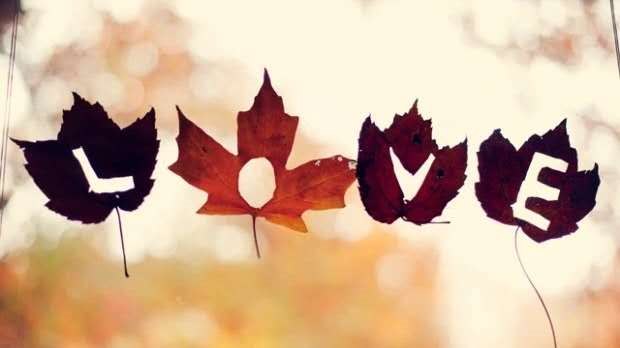 I love to remember in this way!